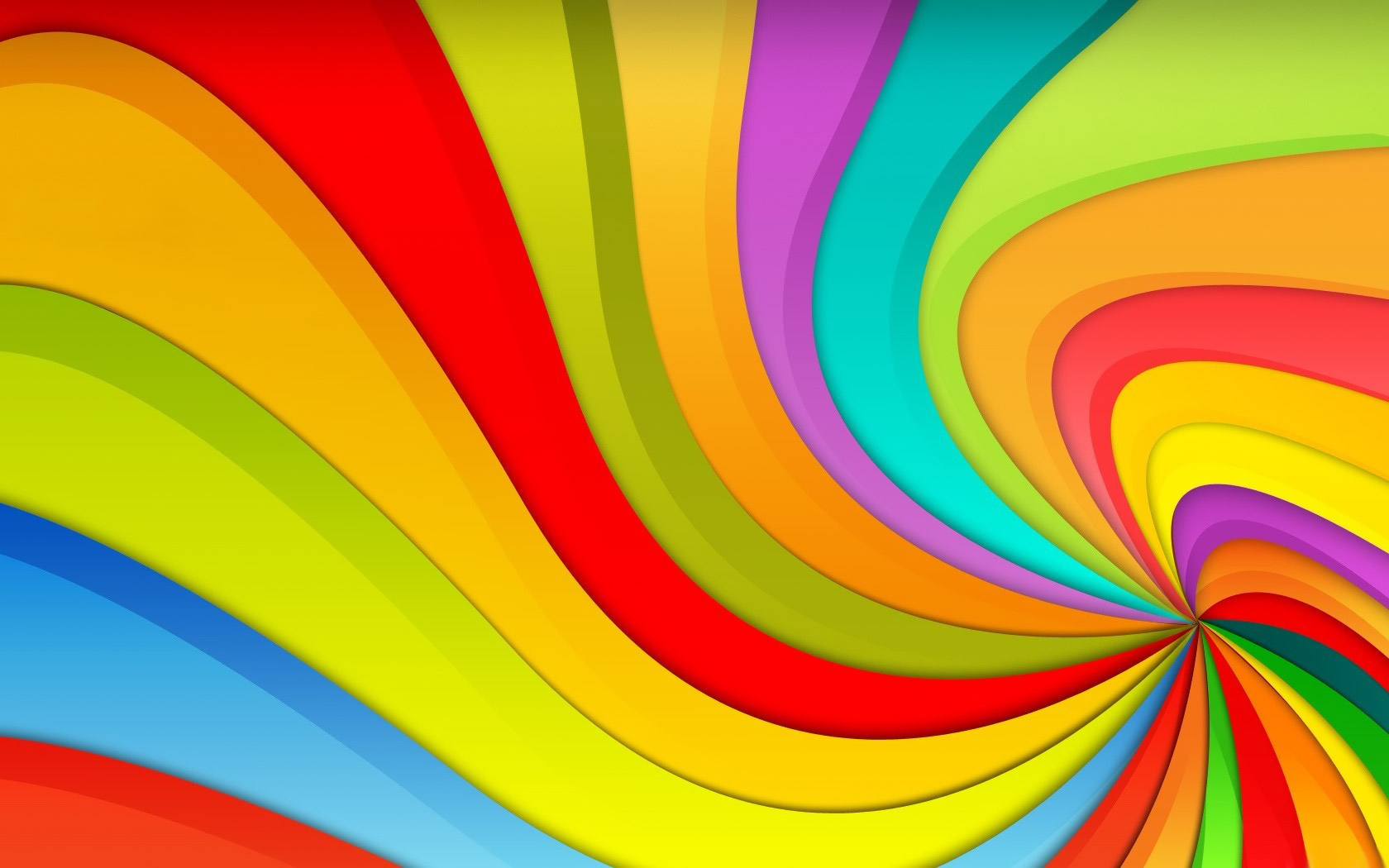 Quem Sabe Sabe!
Pastoral Estudantil APV
25
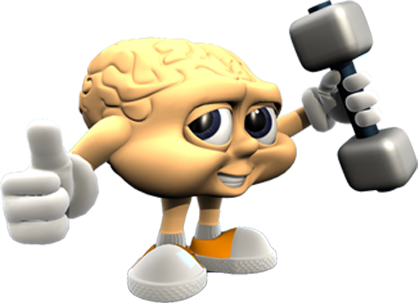 [Speaker Notes: www.4tons.com
Pr. Marcelo Augusto de Carvalho

01
21/11/2012

1- TODAS AS TURMAS CONTRA SI: do 6 ao 3 do Médio competirão entre si. Assim nunca contarão aos outros as perguntas.
2- CADA TURMA COM 4 PLACAS NA MÃO DO REPRESENTANTE DE CLASSE. Eles lêem a pergunta em silêncio, as opções e juntos decidem pela resposta em 30 segundos.
3- LEVANTAR AS PLACAS AO MESMO TEMPO: isto evita que um copie do outro a resposta.
4- VOCÊ MARCA NO GABARITO A RESPOSTA DE CADA TURMA E GUARDA CONSIGO A PONTUAÇÃO DE CADA DIA. É ACUMULATIVA.
5- DEPOIS DÁ A RESPOSTA CERTA  NO SLIDE SEGUINTE.
6- PRÊMIOS: bombom pra turma que ganhou naquele dia, e uma sorvetada pra quem ganhou no semestre todo.]
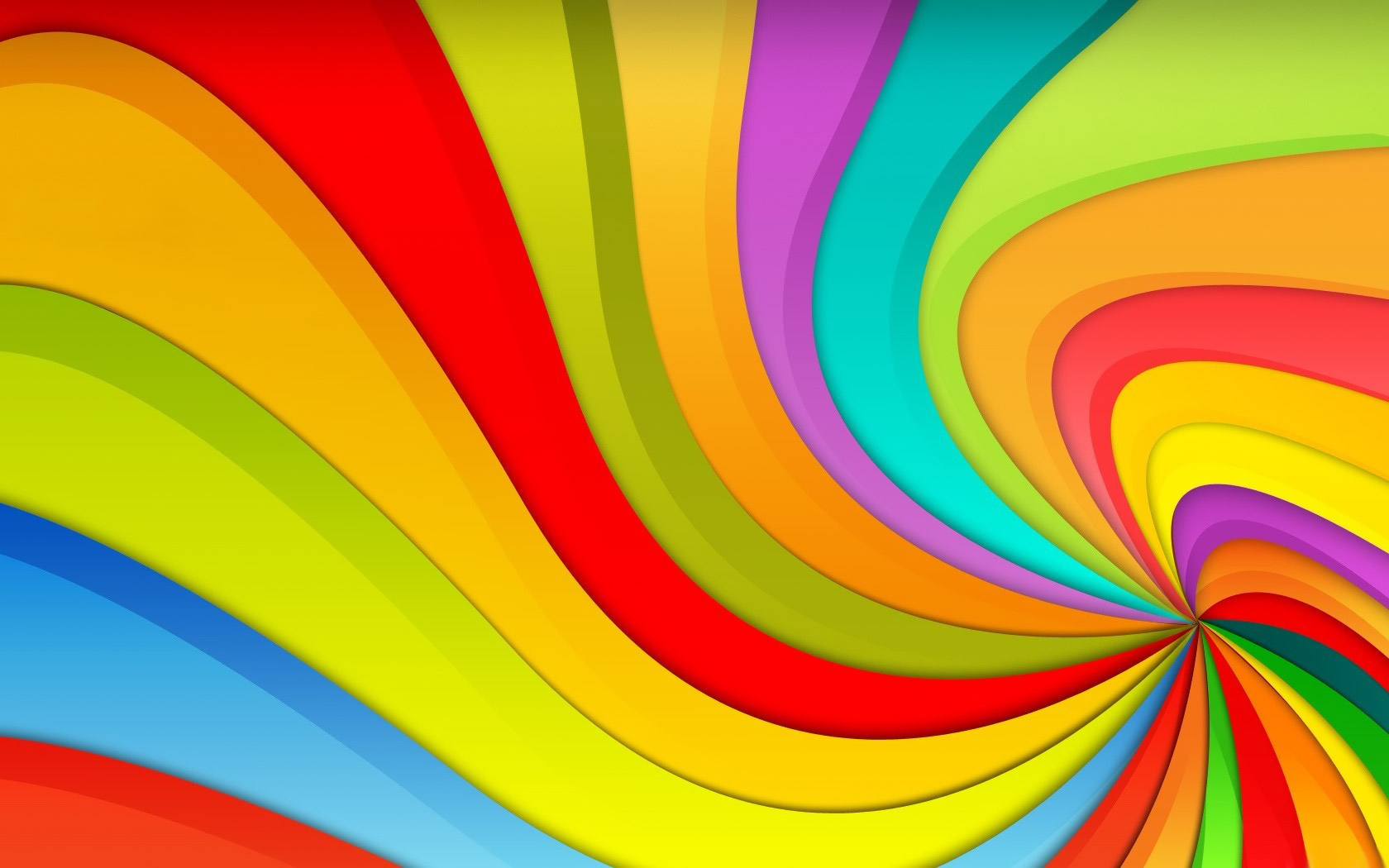 Quem Sabe Sabe!
Pastoral Estudantil APV

Regras
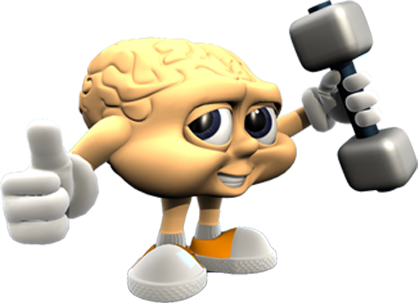 Regras
Ler as perguntas em silêncio
 Pensar e responder em conjunto
 Levantar as placas todas as turmas no mesmo momento
 Quem somar mais pontos da semana, brinde!
 Quem somar mais pontos no semestre...
 Barulho demais = -1
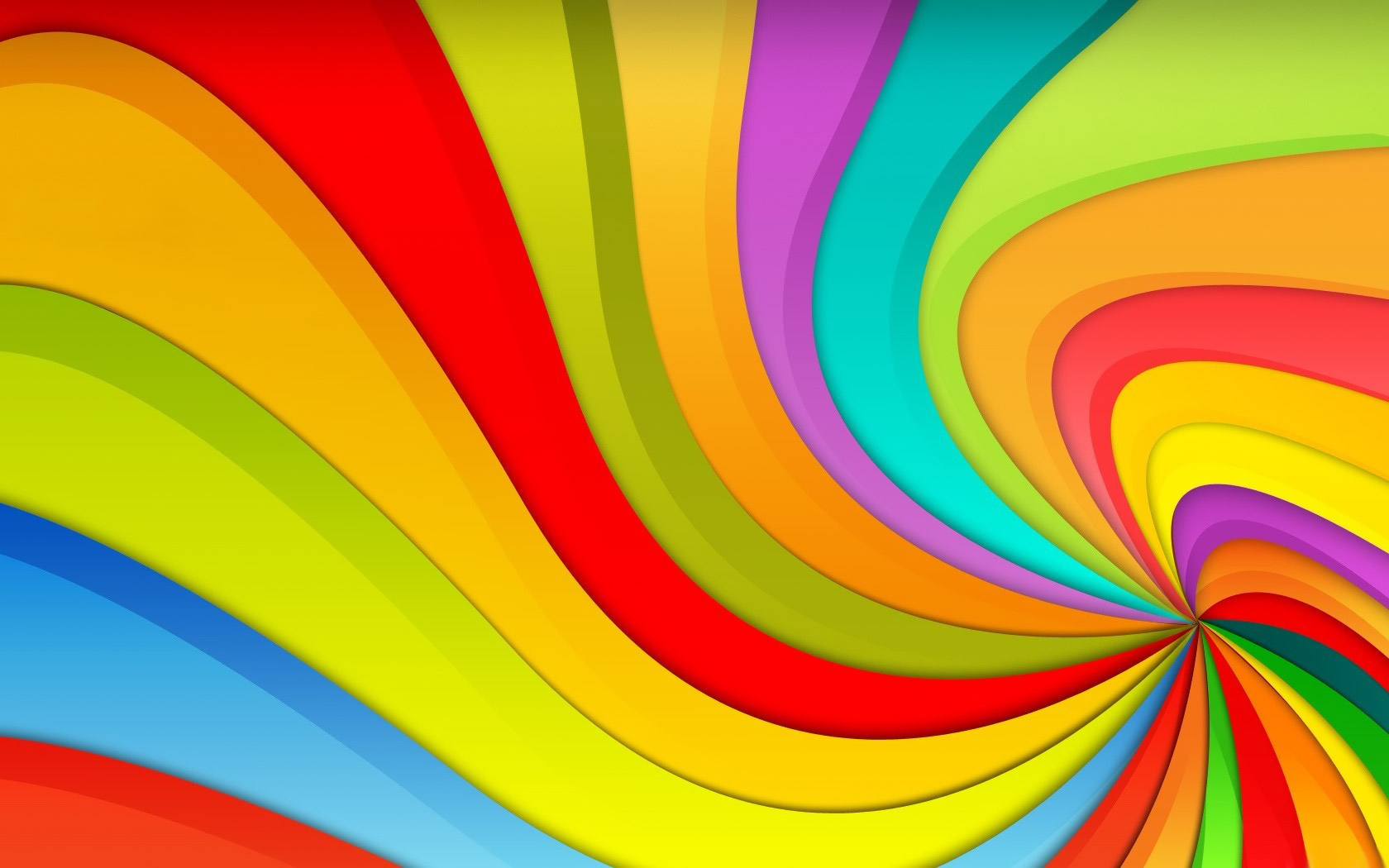 Quem Sabe Sabe!
Pastoral Estudantil APV

Placar
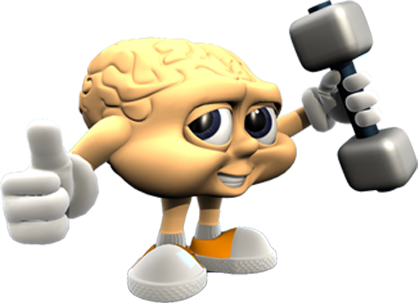 Placar
6A
 6B
 7A
 7B
 8A
 8B
9A
 9B
 1A
 1B
 2A
 3A
1
Nome desse personagem dos desenhos
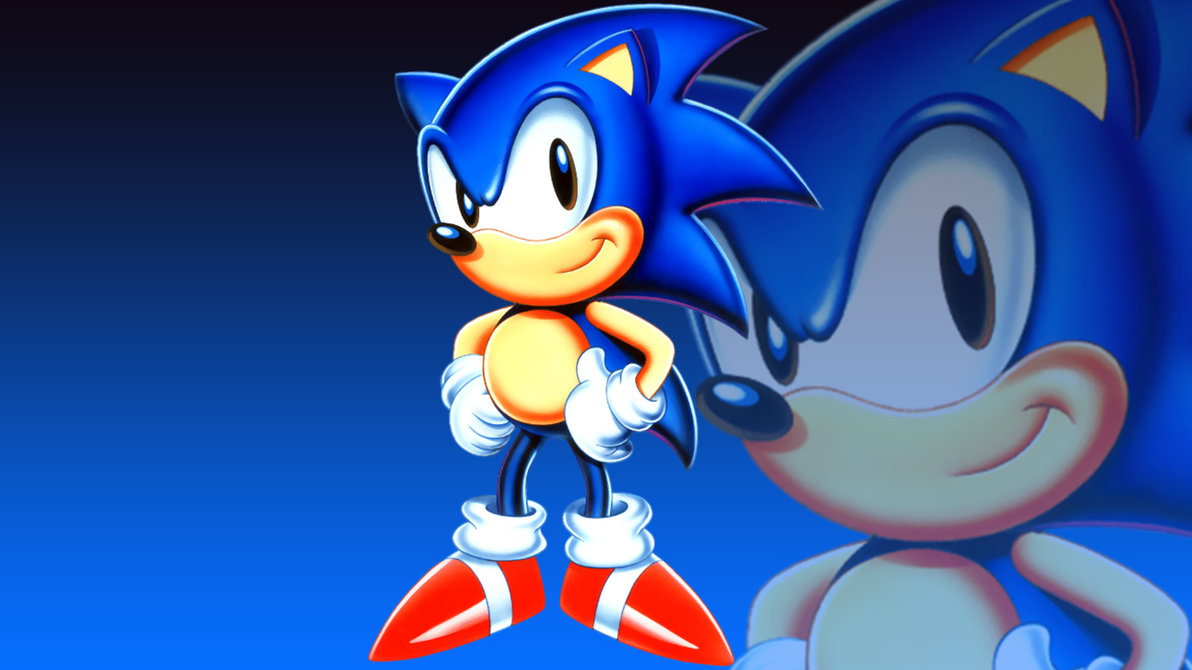 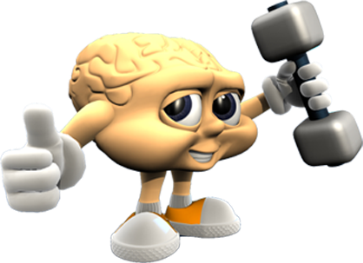 SONIC
EXTIC
SONISON
X-CHENGER
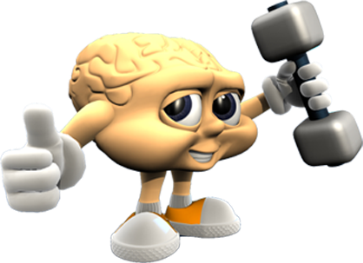 SONIC
EXTIC
SONISON
X-CHENGER
2
Essa bandeira representa...
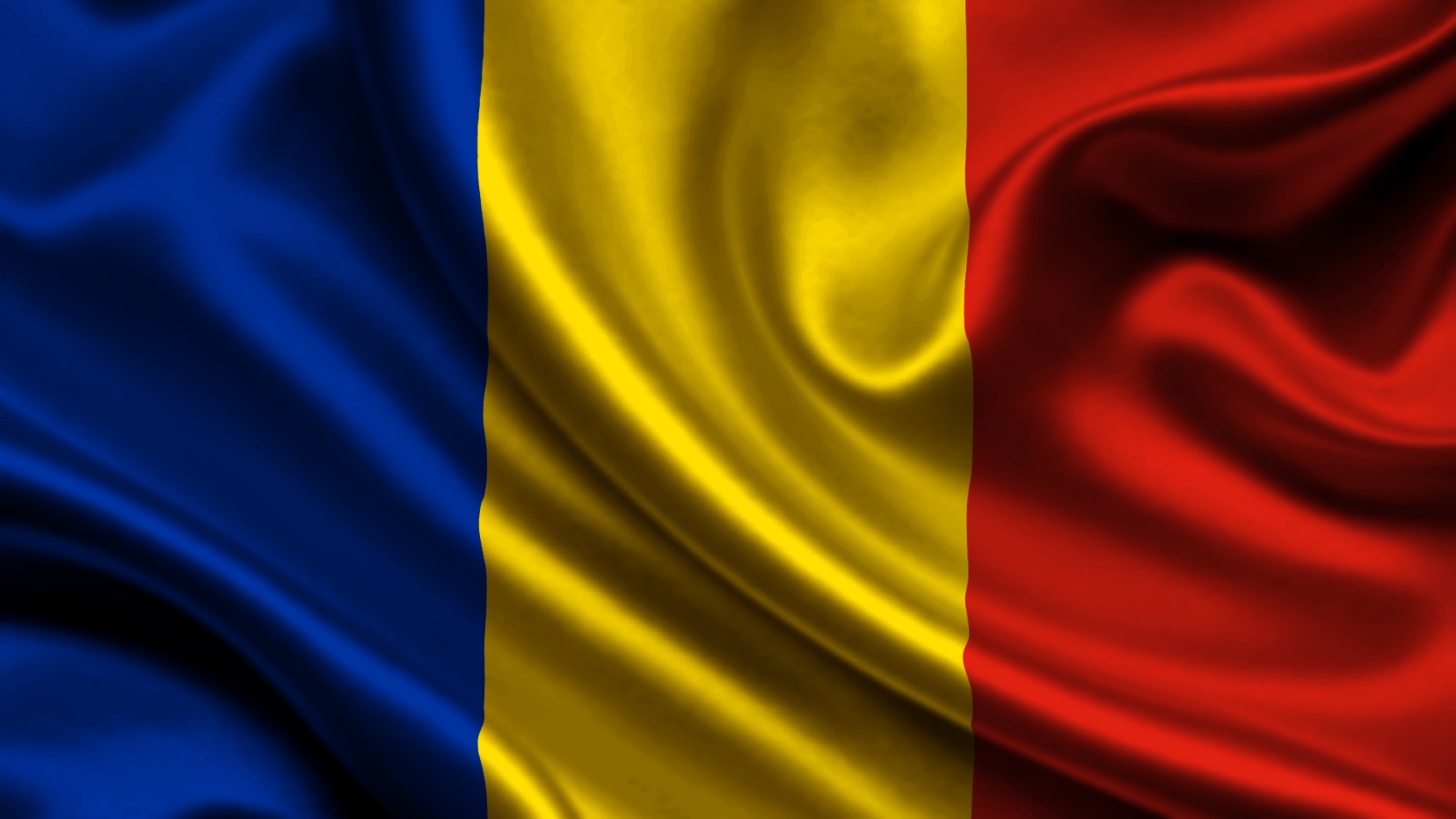 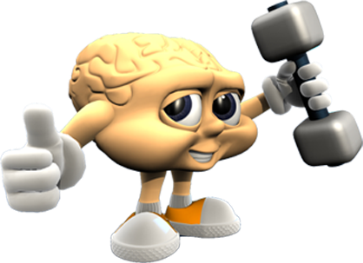 HOLANDA
 ROMÊNIA
 ALEMANHA
 BÉLGICA
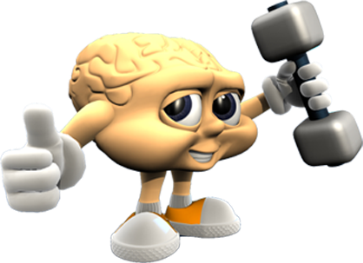 HOLANDA
 ROMÊNIA
 ALEMANHA
 BÉLGICA
3
Nome dessa avenida?
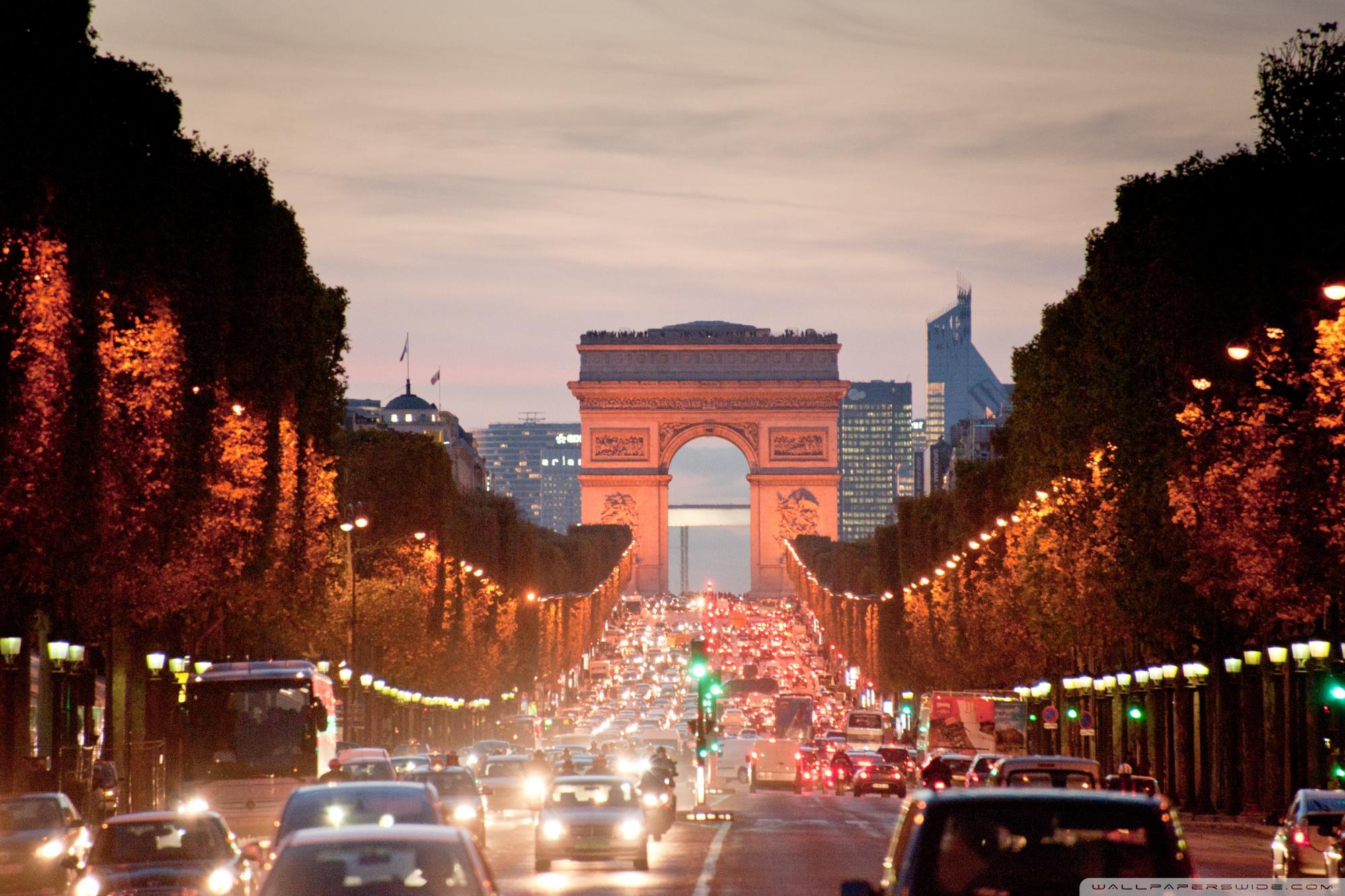 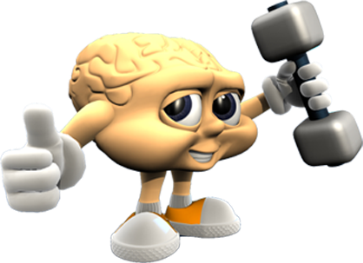 Quinta Avenida
Madame Beaviour
Champs Elysee
Touche
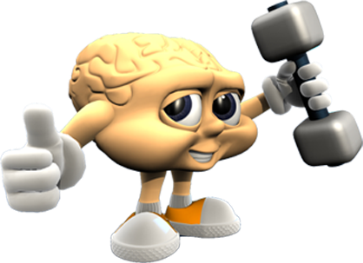 Quinta Avenida
Madame Beaviour
Champs Elysee
Touche
4
Nome desse ator?
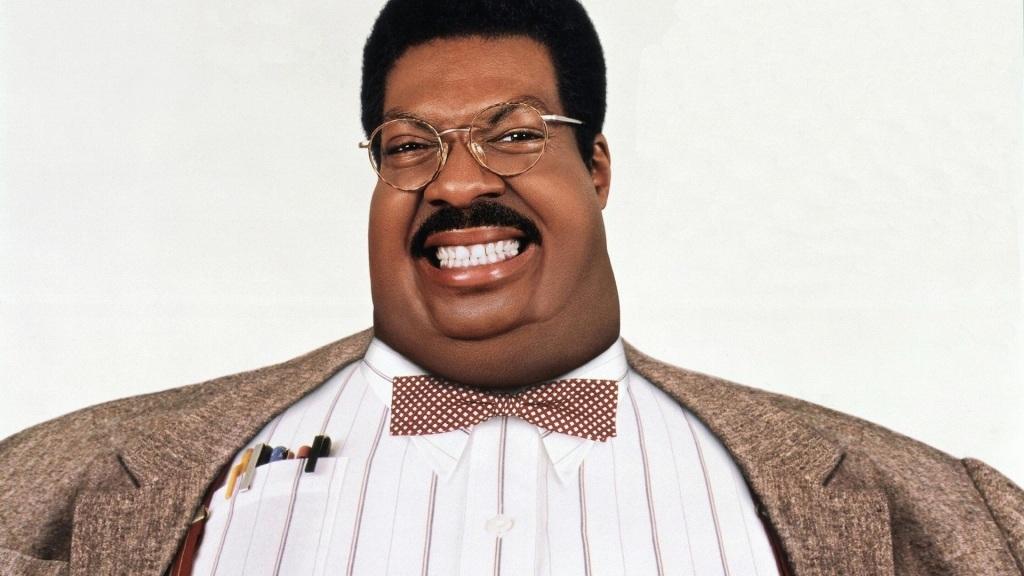 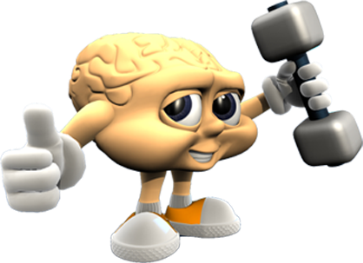 Wesley Snipes
Denzel Washington
Sammy Davis Jr
Ed Murphy
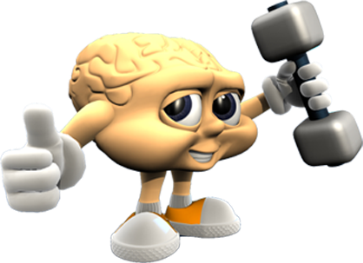 Wesley Snipes
Denzel Washington
Sammy Davis Jr
Ed Murphy
5
Nome desse carro?
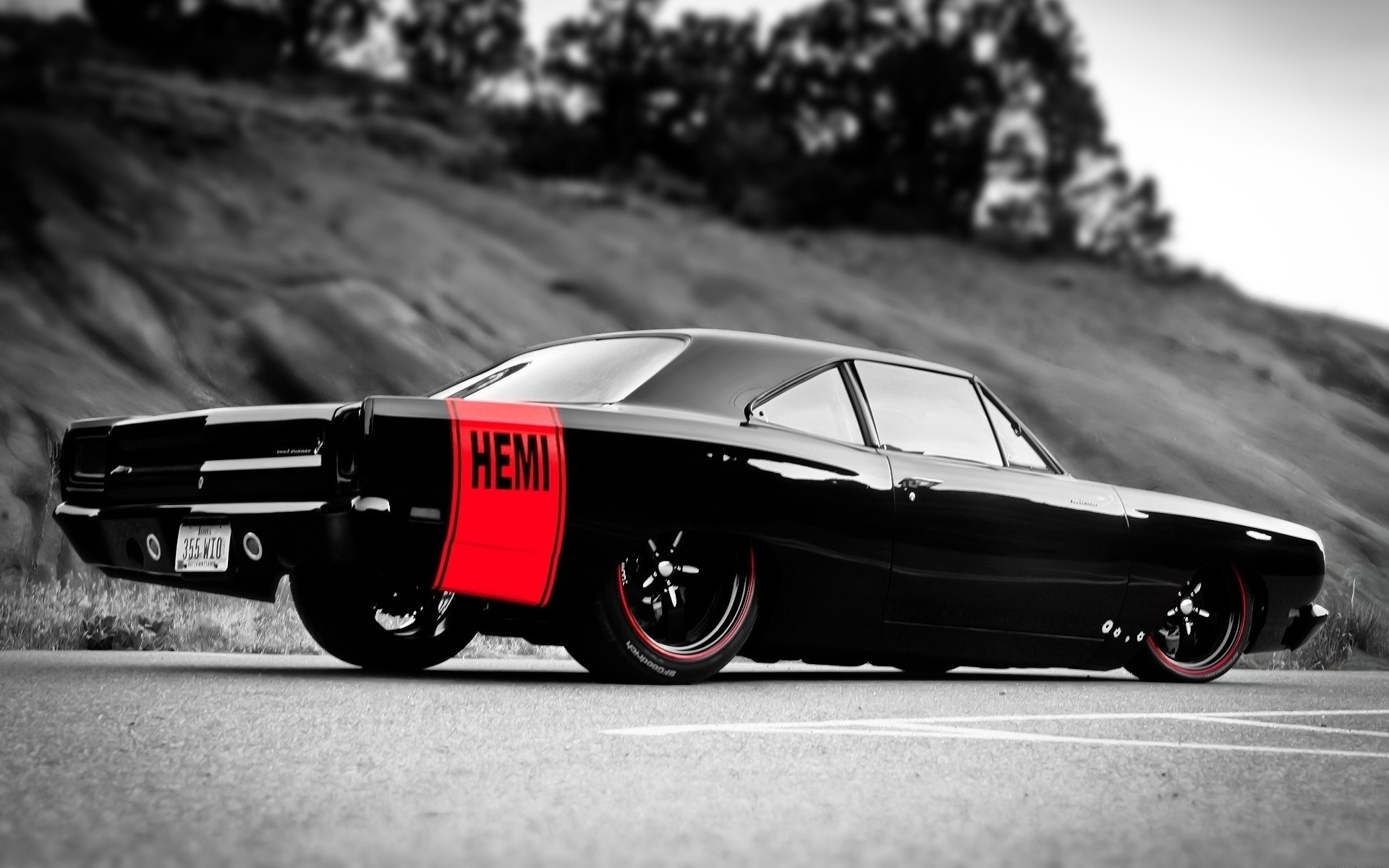 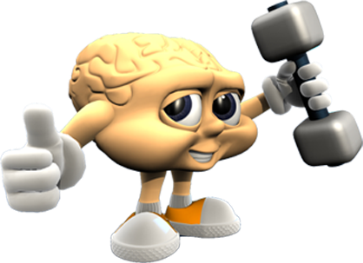 Landau
Dodge Dart
Galaxie
Maverick
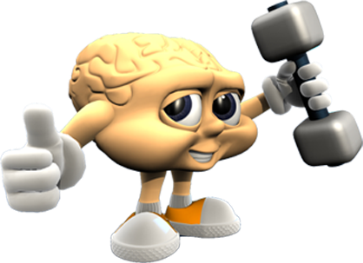 Landau
Dodge Dart
Galaxie
Maverick
6
O que significa a sigla UNESCO?
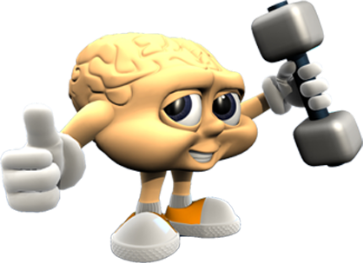 Organização das Nações Unidas para a Educação
União Nacional das Escolas Brasileiras
União das Nações Pela Educação
Organização Nacional das Escolas
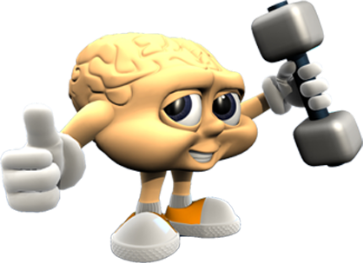 Organização das Nações Unidas para a Educação
União Nacional das Escolas Brasileiras
União das Nações Pela Educação
Organização Nacional das Escolas
7
Que produto esse logo representa?
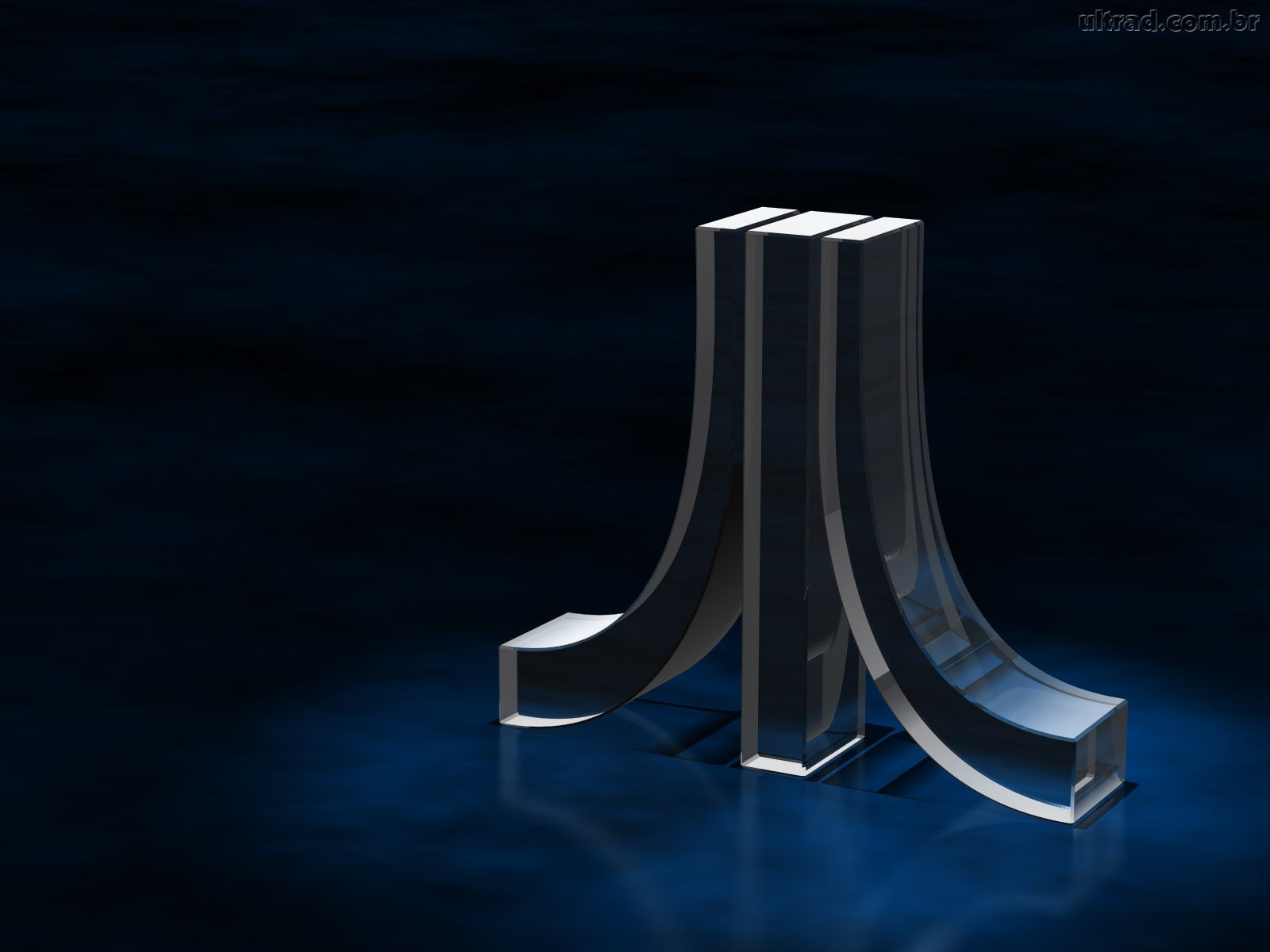 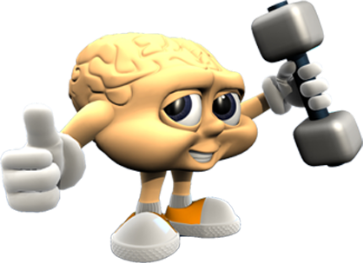 Atenas
Adidas
Antares
Atari
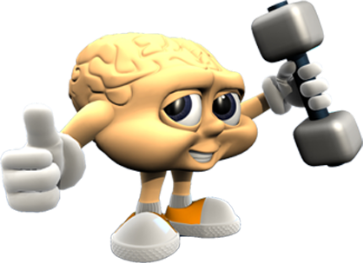 Atenas
Adidas
Antares
Atari
8
Que famosa empresa usa como slogan a frase “Connecting People?
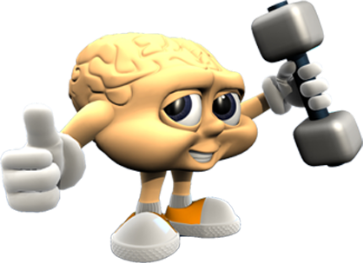 Samsung
Apple
Nokia
Microsoft
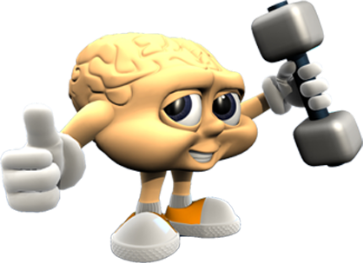 Samsung
Apple
Nokia
Microsoft
9
Esse logo representa...
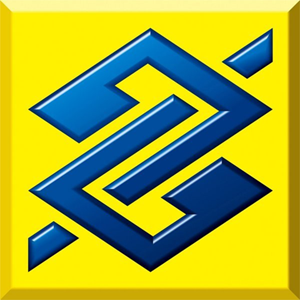 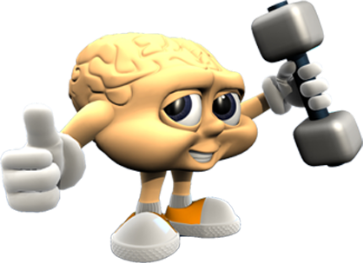 Itaú
Banco Do Brasil
Correios Do Brasil
Grupo Silvio Santos
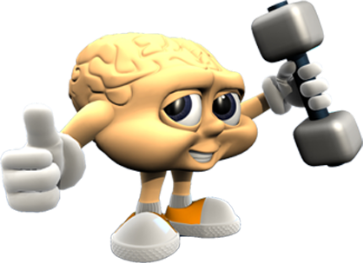 Itaú
Banco Do Brasil
Correios Do Brasil
Grupo Silvio Santos
10
Nome desse filme?
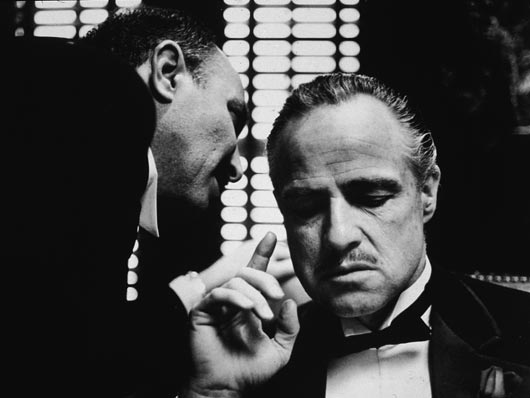 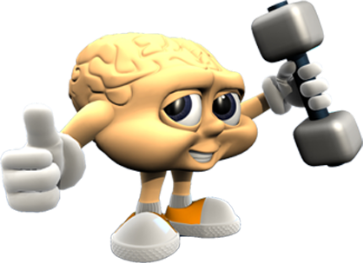 Os Imperdoáveis
A Máfia No Divã
O Crime Contra-ataca
O Poderoso Chefão
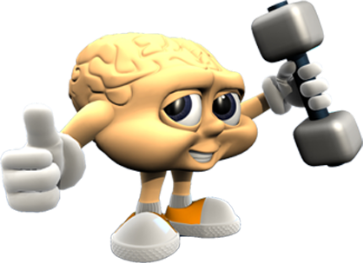 Os Imperdoáveis
A Máfia No Divã
O Crime Contra-ataca
O Poderoso Chefão
11
Nome original desse gato?
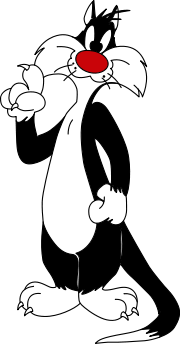 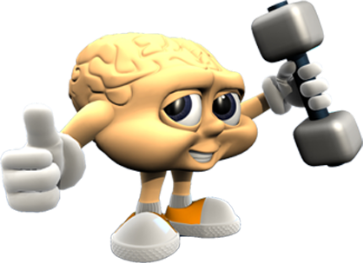 Tweety
Sylvester
Harold
Selmer
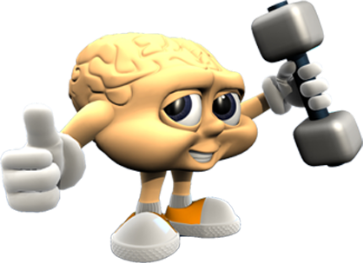 Tweety
Sylvester
Harold
Selmer
12
Em que famoso filme é dita a frase: “Todo homem morre, mas nem todo homem vive”?
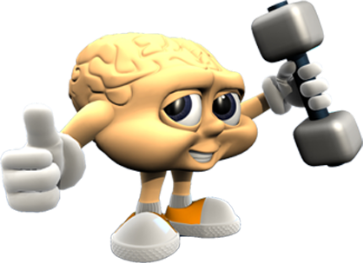 Homens de Honra
Acima da Honra
Coração Valente
Invictus
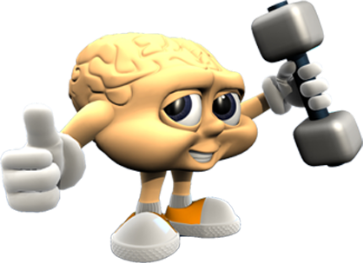 Homens de Honra
Acima da Honra
Coração Valente
Invictus
13
Nome dessa empresa?
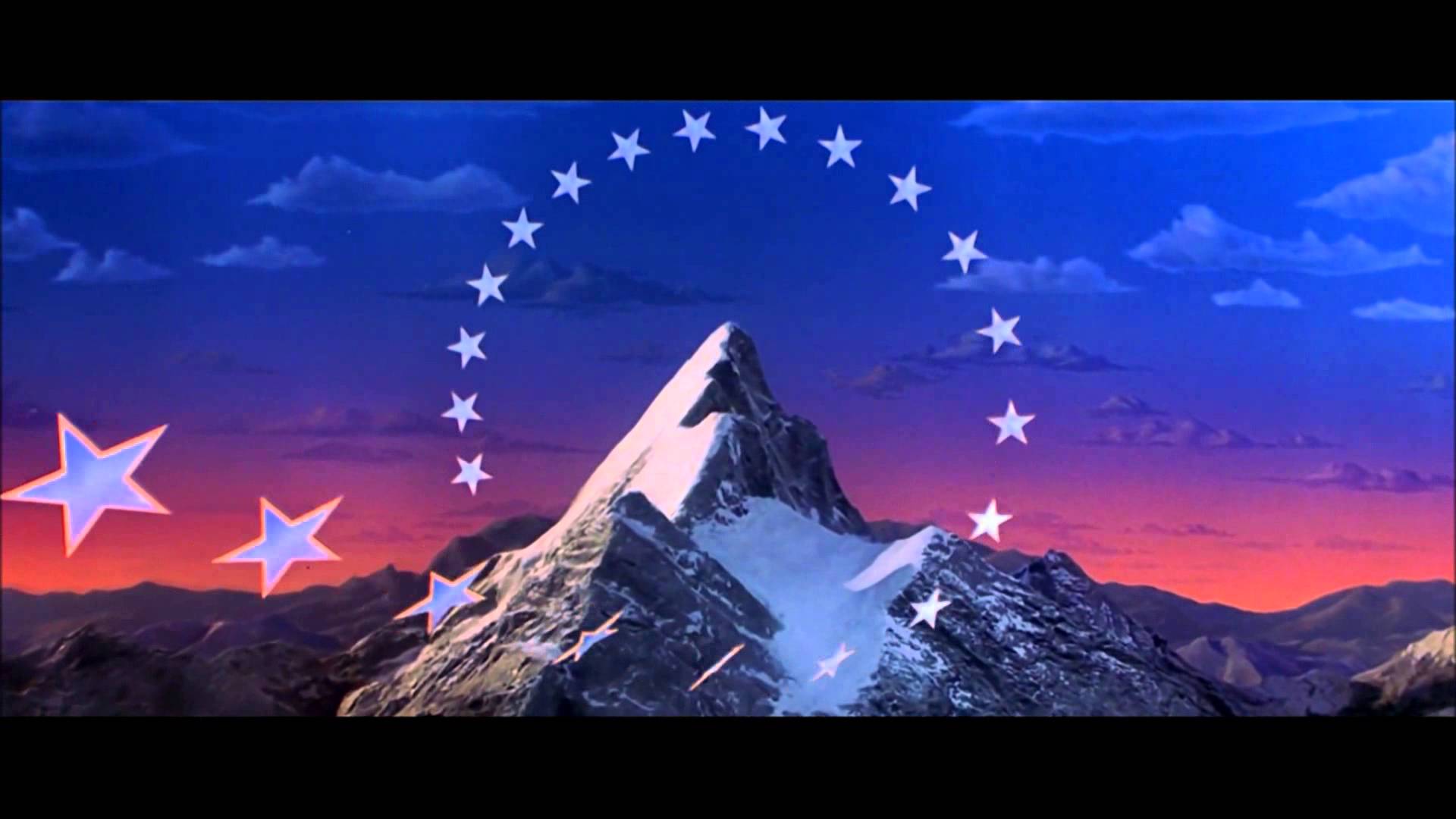 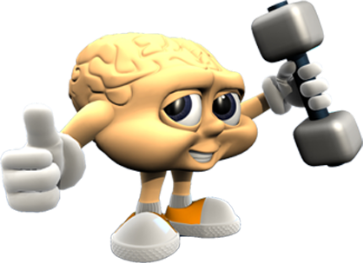 Paramount
Fox
Metro-Goldwin-Mayer
Sony Pictures
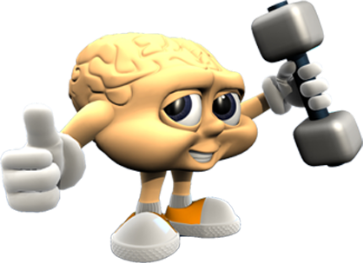 Paramount
Fox
Metro-Goldwin-Mayer
Sony Pictures
14
Que país essa cédula representa?
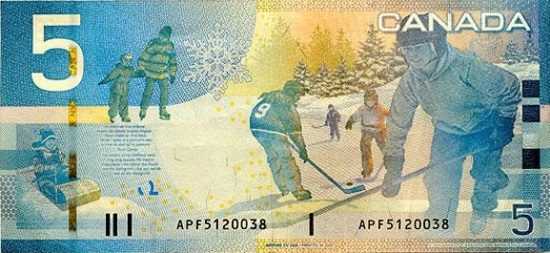 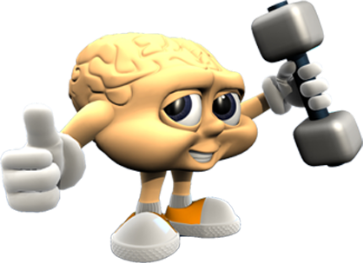 Rússia
Hungria
Canadá
Escócia
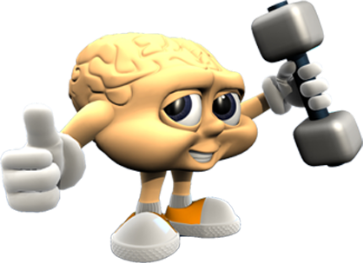 Rússia
Hungria
Canadá
Escócia
15
Que carro é esse?
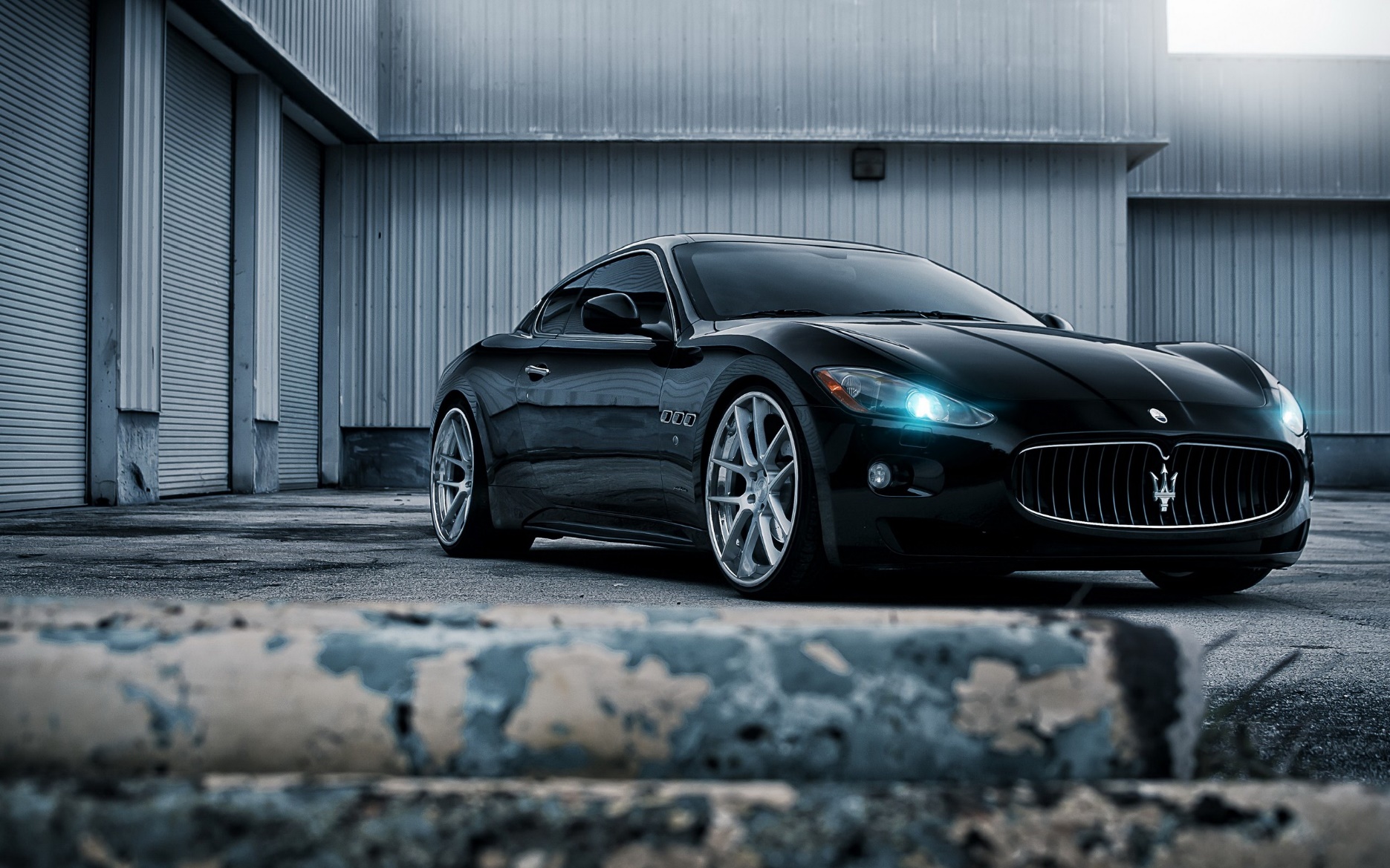 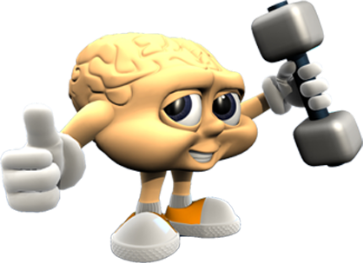 BMW
Maserati
Ferrari
Volvo
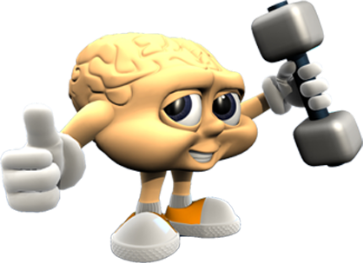 BMW
Maserati
Ferrari
Volvo
16
Se em Brasília são 8h (manhã), que horas são na China (Pequim)?
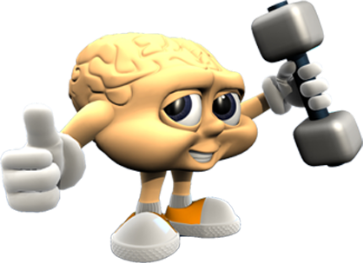 19h
17h
15h
21h
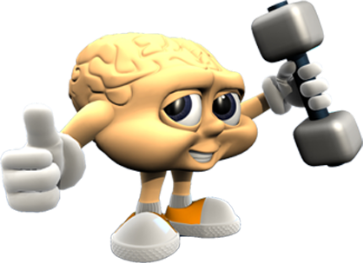 19h
17h
15h
21h
17
Quantas pedras Davi pegou do riacho para matar o gigante Golias?
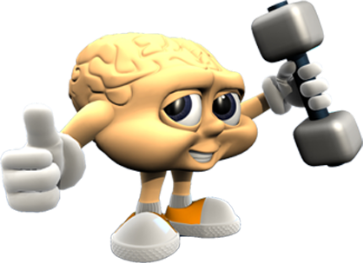 1 pedra
7 pedras
4 pedras
5 pedras
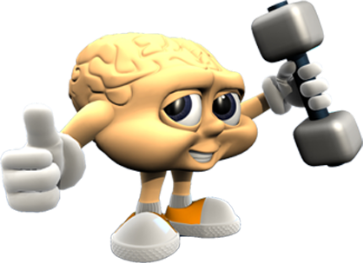 1 pedra
7 pedras
4 pedras
5 pedras
18
Quantas estações no ano existem na ANTÁRTIDA?
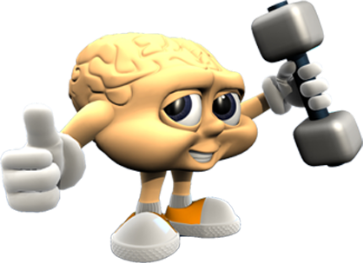 1
2
3
4
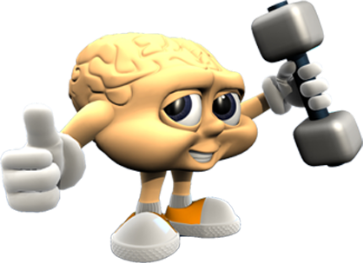 1
2
3
4
19
Estação do ano onde geralmente acontecem as colheitas?
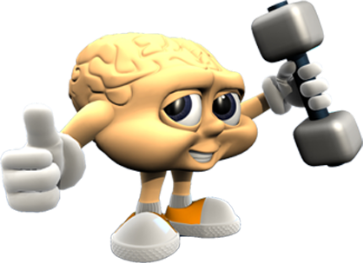 Primavera
Verão
Outono
Inverno
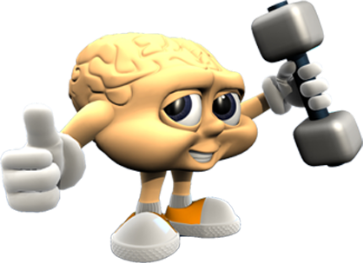 Primavera
Verão
Outono
Inverno
20
Nome da camada mais alta da atmosfera terrestre ?
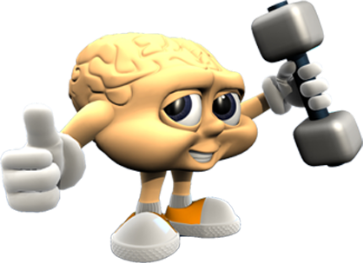 Exosfera
Troposfera
Mesosfera
Termosfera
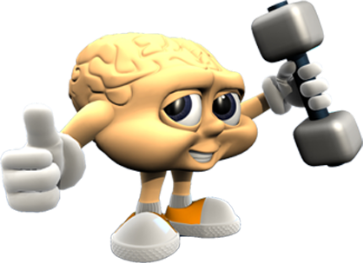 Exosfera
Troposfera
Mesosfera
Termosfera
21
Em que cidade da Índia fica o TAJ MAHAL?
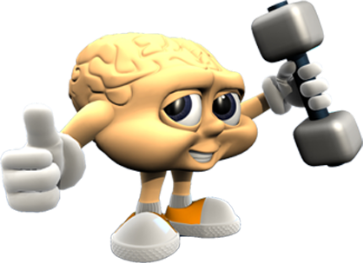 Nova Delhi
Acra
Calcutá
Islamabad
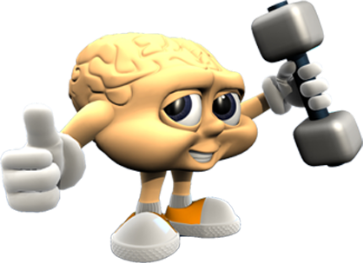 Nova Delhi
Acra
Calcutá
Islamabad
22
A Ilha de Páscoa, onde um conjunto de esculturas de pedra, com 25 metros de altura, continua a intrigar historiadores e arqueólogos quanto à sua origem, pertence a que país?
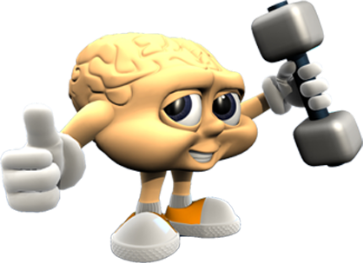 Peru
Austrália
Chile
Argentina
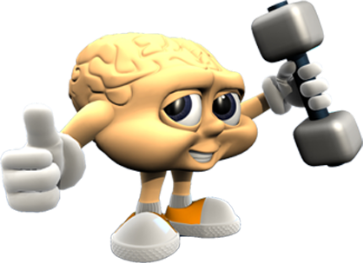 Peru
Austrália
Chile
Argentina
23
Nome desse hotel (um dos mais caros do mundo)?
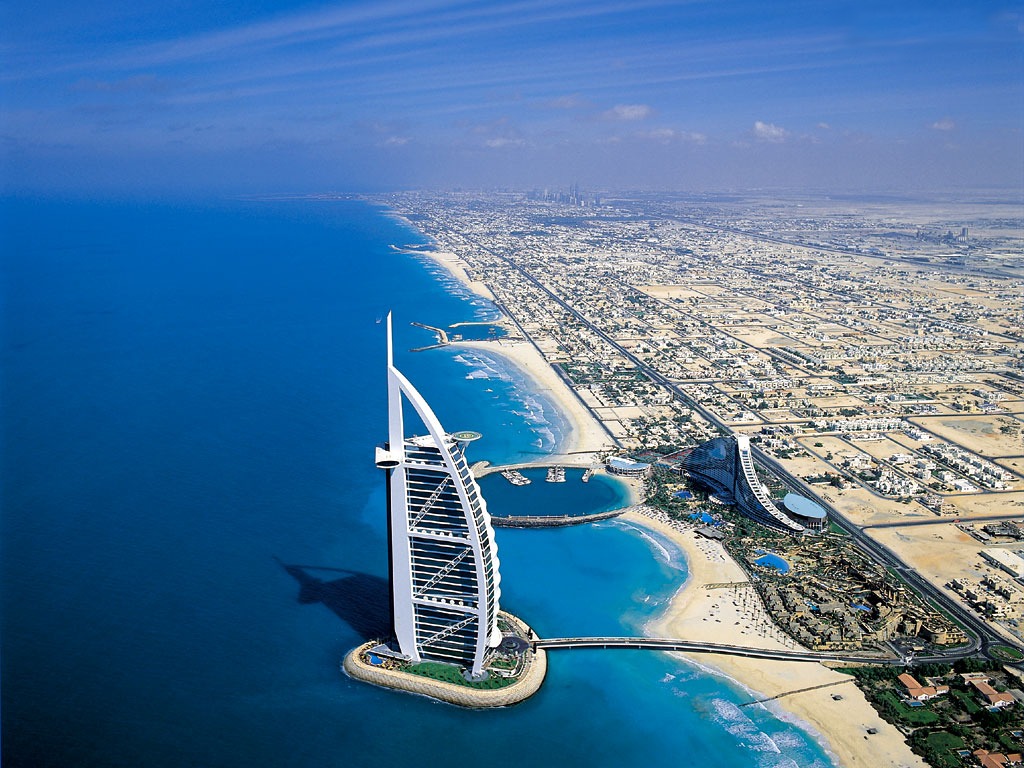 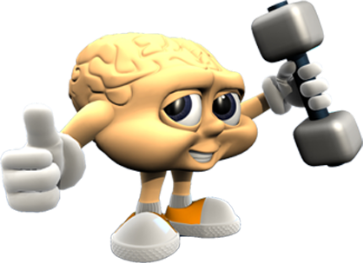 Astoria
Burj Al Arab
Four Seasons
Hitz Carlton
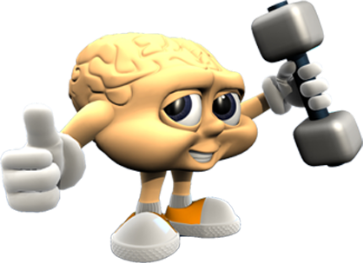 Astoria
Burj Al Arab
Four Seasons
Hitz Carlton
24
A inclinação do eixo da Terra em relação ao plano da órbita, no seu movimento ao redor do Sol determina o surgimento...
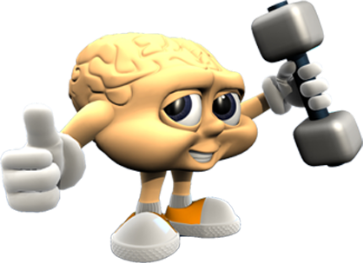 Das tempestades
Das migrações
Das estações
Das monções
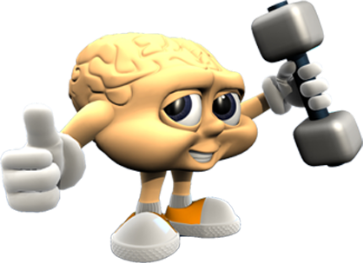 Das tempestades
Das migrações
Das estações
Das monções
25
Nome desse outro gato?
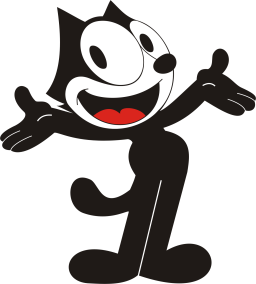 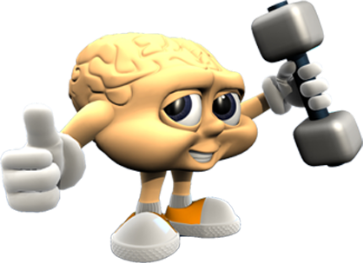 Félix
Feliciano
Preto
Smart
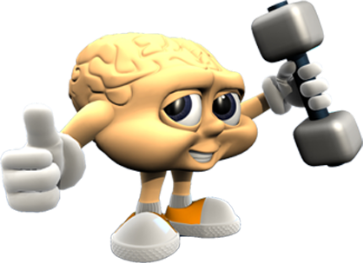 Félix
Feliciano
Preto
Smart